跨文化言语交际分析
口头言语交际
一、“先生”的烦恼
先生      “正式有余，尊敬不足”
小姐

1、My name is Crawford-James Crawford.Call me James.
2、Donnot call me Mrs.Pullen,just call me Sally.
1、称呼与打招呼
平等原则：直呼其名
身份等级原则：姓＋先生/小姐（女士/太太）
“吃饭了吗？”“去哪儿呀？”
“We must get together soon.”
一些不宜用“姓＋职务”表示的词
中国文化中称呼“姓＋职务”这种类型的，有些翻译成英文不宜直译，如主任、局长、科长、老师等。
对于教师的称呼很多，主要有三种： Sir./Ms.； Mr./Ms.＋姓；直呼其名。
不能是“姓＋teacher”，也不能是直呼别人的姓。
老李
王老
老外
中国人的“社交称谓家庭化”问题
“我爱北京，但我不喜欢被叫做‘老奶奶’。”
二、有序与无序——说介绍
在介绍两人相识时，介绍顺序大致如下：
（一）先男后女           （八）先次后要
（二）先少后老           （九）先温后暴
（三）先低后高
（四）先宾后主
（五）先小姐后太太
（六）先近后远
（七）自然顺序
在现代社会，名片已成为人际交往中常见的结识工具。有关名片的设计与使用也有一些讲究：
1、设计名片时，千万不要用缩写，除非这缩写中外人士早已熟知。
2、不宜将所有职务、头衔一古脑儿都印在名片上。
3、应把名片放在易于掏出的地方。
4、求取名片不得罪人。
5、不宜像发传单那样散发名片，这样会给人一种不严肃、随便的感觉。
6、用双手或右手递交自己的名片，眼光正视对方。
7、接受名片态度要恭敬，并且要认真看一下，然后郑重放入口袋或名片夹。
8、与英美人打交道，你的名片当然应中英文兼备。
握手的顺序
1、年少者等年长者先伸手
2、男士等女士先伸手
3、客人等主人先伸手
4、职位低的等职位高的先伸手
5、握手时间不宜太长，松紧要适度，眼睛正视对方。
6、握手之前，如果戴手套，一般认为男的一定要脱掉，女的则不必。
7、离开聚会，不必向每个人握手道别，而只要笼统地来一句：“Well,so long everybody.”（好，各位再见。）
三、让“球”滚动的艺术——说闲聊
（一）谈论天气
（二）如果两人经第三者介绍相互问好后，就力求找到共同点。
四、“问我好，我受不了”——说问候
“见了老师一鞠躬，说声老师早；见了同学拉拉手，互相问个好。”
 “Have you had your meal?”（吃过饭了吗？）
“Eating lunch?”（吃午饭啊？）
“Where are you going?”（去哪儿？）
中国人明知故问的问候
与英美人套近乎：
1、改换成祝愿：“ Hello.Have a nice dinner!”（“您好，祝您吃得香！”）
2、改换成称赞：“Hello.You’re doing a good job!”（您好，干得真棒！）
五、千恩万谢为哪般——说致谢
按常理，别人帮了你的忙，你该道谢。但英美人通常为那些在中国人看来无足轻重的区区小事而道谢，从早到晚，只要与人接触，必定谢不离口。

“刑不上大夫，礼不下庶人。”
六、“对不起”不等于没道理——说道歉
该谢不谢，不够礼貌；该道歉，不道歉，同样无礼。英美人说“对不起”（ I’m sorry./Pardon me./Excuse me.)也比中国人多。
七、“每天至少称赞三个人”——说恭维
中国人对美国人频繁使用称赞语有两种不太妥贴的反应。
一是把他们的称赞语看得太重了，以为他们从来都是对人对物、对事作客观的真值判断。
二是把美国人的恭维话看得太重了
美国人可以在外人面前，恭维自家人，包括自己的配偶、父母及子女。
中国人对平时较瘦的人恭维说“You’ve put on weight.”(你胖了，你发福了，你体重增加了。）
中国人恭维别人：“ You look good.You’ve lost weight.”（你看上去好多了，体重减少了。）
八、私人领地不容侵犯——说禁忌
“入门问讳”
禁忌语就是不能随便说、随便问的事。
Privacy（不受干扰的）独处；不受干扰（或侵扰）的自由；秘密；私下；私事；私生活或隐私。
（一）英美人不喜欢别人询问年龄。
（二）英美人，尤其是女性，不喜欢别人询问其婚姻状况。
（三）英美人的最大忌讳是个人的收入与开支。
（四）英美人不喜欢别人询问他们的宗教信仰。
（五）英美人不随便询问别人的详细地址。
（六）英美人不喜欢别人询问个人的政治倾向。
九、不要拐弯抹角“打游击”——说请求
“你很忙吧？”
“你下午有空吗？”（我下午可以来看你吗？如果你下午有空，我想去看你。）
令英美人不解的中国式的间接回答法。
①A、我想听辛的课，可以吗？
   B、哦，我想，辛先生的身体不大好。
②A、我什么时候可以回来取票？
   B、别急，正在办。
③A、我们想知道什么时候期末考。
   B、是的，我们对你们所取得的成绩感到 
        很满意。
④A、你要我带什么材料来？
   B、我们需要各种材料。
与英美人交往，无论是提出请求还是回答他们的提问，都不能“铺垫”太多或躲躲躲闪闪，但这并不意味着英美人的请求或回答他们问题都生硬得要命，听起来“咄咄逼人”。
1、雇主对雇员说：韦尔斯女士，在我把信件发出去之前，你能检查一下吗？
2、朋友对朋友说：你下班回家能多买一些牛奶吗？
3、学生对教授说：你能不能把这一点再解释一遍？
4、雇主对雇员说：请问你可以不可以晚走一步，留下来把这些信打出来？
5、部门经理对总经理说：请问您能不能给我们一点时间，我们可以向您求教一个小问题吗？
6、朋友对朋友说：我想明天借用您的车，您看行不行？
十、“不要教训你老奶奶”——说关心
英语有句谚语“Don’ try to teach yourgrandmother (how) to suck eggs.”（不要教训你老奶奶吸鸡蛋。）
英美人患了感冒，中国人见状，可能说：“应该多喝水。”
英美人要出门，户外天气寒冷，中国人可能会关照说：“应该多穿点衣服。”
英美人来中国旅游，有个翻译对游客中年岁较大的“老外”说：“你一定很累了，你年岁大了……”
在上面的情景中，英美人的表现：
如果知道对方患了感冒，英美人只会笼统地说：“我希望你很快好起来。”
如果英美人外出，属于消遣性质的话，不管外头是刮风还是下雨，你的关心应改为祝愿：“祝你们玩得开心！”
如果与英美人同行，你觉得走累了，恰当的建议应该是：“怎么样，要不要歇会儿？”
如果英美人远途而来，你可以关心地问：“旅途好吗？”
在跨文化交际中，关心他人要掌握一定的尺度。对英美人，我们要做到有求必应、有请必到、不请不到、不“自作多情”。
十一、吃喝中的“卫生”习惯——说请客
An Englishman’s home is his castle.

英美人请客比较正规的菜谱是：
第一道：开胃食品：汤、果汁或沙拉（英美人喜欢吃的生菜）
第二道：主食：往往是一种肉或鱼，配以土豆、蔬菜、调味品等。
第三道：甜食：冰淇淋、水果馅饼或奶油蛋糕等。
在英美两国，把食物剩在碟子里不吃完是一种不文明的行为。
西方人一般不吃禽、畜的内脏、头、蹄或爪。
邀请
    “有空来玩”式的邀请
    例如：We must get together soon.
                 We may invite you to our home sometime.
                 Maybe we can meet sometime soon.
  这样的承诺是否能兑现？
正式的邀请
应具备四个基本要素：
                时 间
        地 点
        内 容
        答 复
请  柬
谨定于2006年12月7日下午3点在牛津街圣彼得堡教堂为小女南希和爱德华· 索尔斯基先生举行婚礼。敬请威廉斯先生和夫人光临。
           格林教授和夫人鞠躬      敬请赐复。
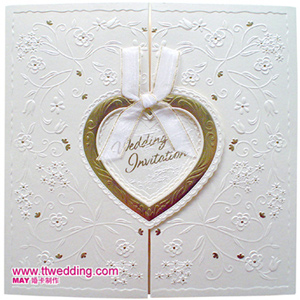 守时还是迟到？
在英美国家，一般情况下，工作和生活中跟别人约定了时间，应该守时，不能迟到，这被认为是有责任心的一种体现。
（即便是去看电影，听音乐会，也都该守时，因为中途入场会打扰别人。）
      但有时，有的约会可以、而且最好是迟到，如：别人邀请你去他家里作客（迟到5－15分钟都是可以的）、参加美国教堂聚餐或者参加一般的舞会、茶会、鸡尾酒会等等。
在餐馆吃饭应注意的问题
① 餐费一般是“AA”制，各付各的钱；如果是一方请客，事先已经约好，不必在餐馆中争先恐后的付帐；
② 选择座位要听从指引，不要随心所欲；
③ 要记住给小费，金额为总消费额的10％－25％不等。
[Speaker Notes: “”]
在家里请英美人吃饭      需要注意的一些问题
①  菜不用准备太多，太杂；
 ②  不要一再问人家要不要食物，或是不停的给客人夹菜，强塞食物给客人；
 ③  最好准备“公筷母勺”；
 ④  最好准备饭后点心，重交流，轻吃喝。
    （不要一再给客人斟茶，也许客人不喜欢，或者已经不想喝了。）
去英美人家里吃饭        应注意的一些问题
1）最好别提前或准时到；
2）可以带一点小礼物，如小丝帕、红葡萄酒、鲜花（切忌13这个数字）等，一定要交给女主人； 送礼
3）想吃什么自己取，不要客气，不要等待主人三番五次请你吃；
4）品尝菜肴后要称赞女主人的厨艺好；
5）吃完后不要立即就走，而是要坐下来和主人聊一会天，喝点茶，
    吃点点心；
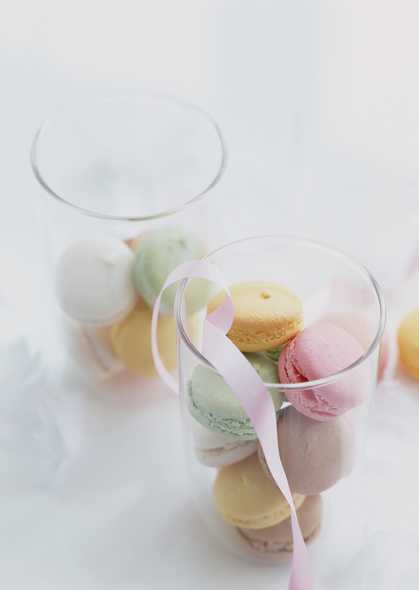 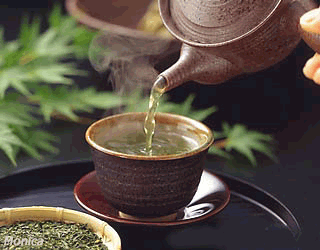 6）当双方出现没有话题可讲，或是一方确实还有其他安排时，起身告别，应采用“商议式告别”（不要说“我必须得走了，还有重要的事情”等）；
7）告别时，稍事寒喧，说走就走，不要站起来又讲其他的事情，拖很长时间才走掉。
十二、“千里送鹅毛，不讲价多少”——说送礼
与英美人交往，送礼规则：
（一）礼不在价高，关键是要投人所好。
千里送鹅毛，礼轻情义重。
（二）送礼应该送给女主人。
（三）应撕掉礼物上的价格标签。
（四）礼物不论轻重，包装一定要美观。
（五）送礼也要“投鼠忌器”。
（六）下属不宜送上司任何礼物，以免影响正常的工作关系。
（七）尽量避免跨国邮寄礼品。
（八）对关系一般的朋友，不可送内衣或首饰等容易引起误会的礼物。
（九）送礼要有诚意。
（十）不要在公共场所给私人送礼。
（十一）投人所好不可馈赠机密。
（十二）送花等应避开“13”这个数。
接受礼物的文化差异及应注意的事项：
（一）接受礼品不可客气过头。
（二）有酒共享。
（三）要什么说什么。
（四）充分利用对方礼物。

中国人与英美人在送礼与受礼方面的文化差异，主要体现于中国人比较重物，而英美人更重送礼形式本身。
十三、“聪明孩子会玩耍”——说娱乐
All work and  no play makes Jack a dull boy.（只工作不玩耍，聪明孩子也变傻。）
Work while you work,play while you play.（工作得卖力，娱乐须尽欢。）
在英国，每个职工每年可享受至少三个星期的带工资休假期。为了配合在校子女的暑假，休假期一般多集中于7、8月。
在跨文化交际中，我们要分清英美人的工作时间与娱乐时间，应避免下班时间、周末时间、节假日时间与他们谈工作、谈生意。
对于喜欢高雅艺术的朋友，需注意：
1、观看舞台戏剧或欣赏音乐会，应准时入场，迟到会影响他人。
2、欣赏交响乐等高雅艺术，千万不要在一曲稍顿，但并未曲终时，就鼓起掌来，否则你将“一掌难鸣”。
3、不可将手机在打开状态随身进入音乐厅、歌剧院等场所。
十四、省钱与能挣会花——说消费
是省钱、攒钱，还是挣钱、花钱，实际上一受制于客观条件，二取决于消费观念，而这二者又互有关联。假如客观上没有挣钱的机会，自然人们的消费观念是省钱以备急需；假如为省钱而失去挣钱的机会，那就得不偿失了。
省钱的一些方式：
如果有朋友愿开车将你带去跳蚤市场，可以少花钱买回一些生活必需品。
如果遇到假期，有些学生会将所租房子以较低的房租转租给你，不妨先住下，然后再慢慢地寻找新住处。
注意了解打长途电话的优惠的优惠价时间。
要注意打听手持外国护照的“国际学生”可能享有的优惠待遇。
在许多大学的书店里，如果你买书时在收据上签了字，那么在一定的期限内，你如果不需要此书，就可以把书还给书店并取回全部书款。
在英美两国，买单程汽车票、火车票、机票都要比买双程来回票贵一些。
十五、“不抽不打自发狂”——说工作
有些报道说，美国人上午顾不得吃顿像样的早餐，匆匆忙忙赶去上班，中午随便买点清东西，填饱肚子，不午睡又继续紧张的工作，到晚上回家才煮顿稍微像样一点的饭菜。整天忙忙碌碌，为敛财，为晋级，拼命工作，所以被称为“工作狂”，好像一台被上足了发条的机器，不抽不打自行运转。